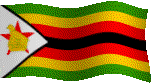 THE AFRICAN GENDER AND DEVELOPMENT INDEX (AGDI)PROCESS  IN
ZIMBABWE
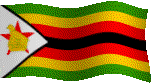 AGDI IN ZIMBABWE
A team of two received training in Addis in June 2015.
Active discussions and engagements during the training were quite motivating.
The process remained new to the country  and there was therefore strong need for the two participants to make a good case for buy in back home. 
Started preparing a report for the trip and specifically the need for Zimbabwe to join the rest of the continent in the AGDI Process.
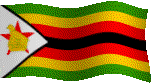 THE AGDI WORKPLAN
WORK PLAN AND BUDGET FOR THE DEVELOPMENT OF THE ZIMBABWE AGDI REPORT
Timeline
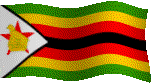 Work plan cont.
CONSTITUTION AND TRAINING OF THE NATIONAL ADVISORY PANEL
The Government of Zimbabwe's national gender machinery is comprises of the Ministry of women Affairs, Gender and Community development with the overall mandate of formulating, implementing and monitoring and evaluation of Gender Equality and Women Empowerment programmes
Our first port of call was to look at various institutions  and 
The Inter- Ministerial committee on state party reporting

Gender Focal persons at Director level  in all sector ministries and Agencies to ensure the actualisation of gender provisions and commitments in the constitution, laws and policies.

The gender Results Group under the UNDAF
The National Gender Statistics Committee
The Zimbabwe Gender Commission
Civil Society  Organisations
The constitution of the national Advisory council was made easy by capitalising on the existence of this infrastructure.


 We settled for gender  focal persons, representatives from civil society ,the Zimbabwe gender commission and the Un Gender Results Group which is represented by un women
Composition of the NATIONAL ADVISORY PANEL
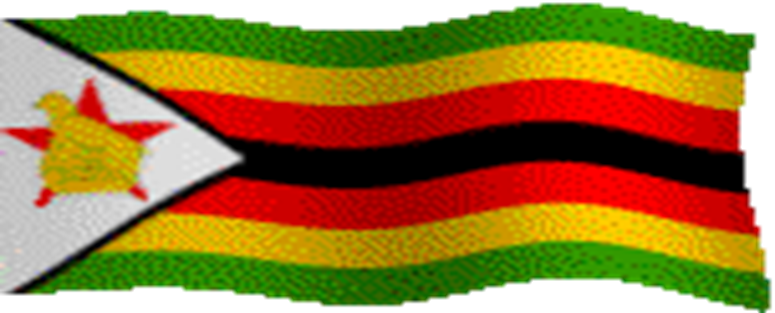 TERMS OF REFERENCE OF THE NAP
To support the consultant and the research team by availing  the relevant data as it relates to their sector to the national AGDI team; 
Nominating a focal person who will be working with the national AGDI  research team; 
Approving the data collection methodology designed by the national AGDI research team and consultant; 
Ensure the national data that is accurate and of high quality. 
Responsibilities of each member of the NAP
Participate  in the meetings of the NAP
Collect relevant information and documents on the ratification, effective implémentation and monitoring of conventions/documents: national policies, stratégies, plans, resource allocation, etc. 
Prepare justification notes for  the scoring of the AWPS
Rules governing the NAP
Continuity: the members of the NAP should be the same throughout the process 
Commitment: to participate in the activities related to the implementation of the AGDI
Integrity: the scoring of the AWPS should reflect accurately the performance of the country
TRAINING OF THE NAP AND REARCH TEAM
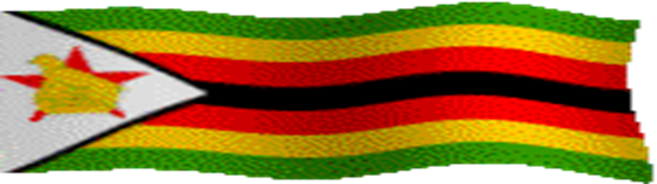 Organised a half day workshop
NAP was trained by a team from ECA led by Keiso
Training by ECA had the effect of enhancing buy in and building the necessary social capital for this whole process.
Thank you                        Tatenda